The Role of error in assessing English Writing in the Austrian Educational Standards Baseline Test
Florian Pibal, Günther Sigott & Hermann Cesnik



Identifying errors: error analysis

100 writing performances E8

Rated on four dimensions: Task Achievement, Coherence and Cohesion, Grammar, Vocabulary. Fair measures resulting from MFRA

Correlations of error counts with the ratings on the four dimensions
Language Testing in Austria
- 1 -
Language Testing in Austria
- 2 -
Fig. 3: Error frequencies (linguistic categories)










Tab. 5: Pearson r between Error Ratios and Fair Measures. All correlations sig. at p=0.01 (N=100).
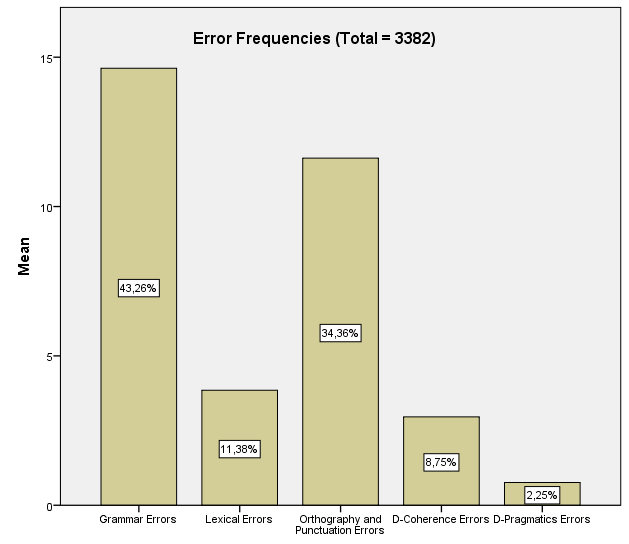 Language Testing in Austria
- 3 -
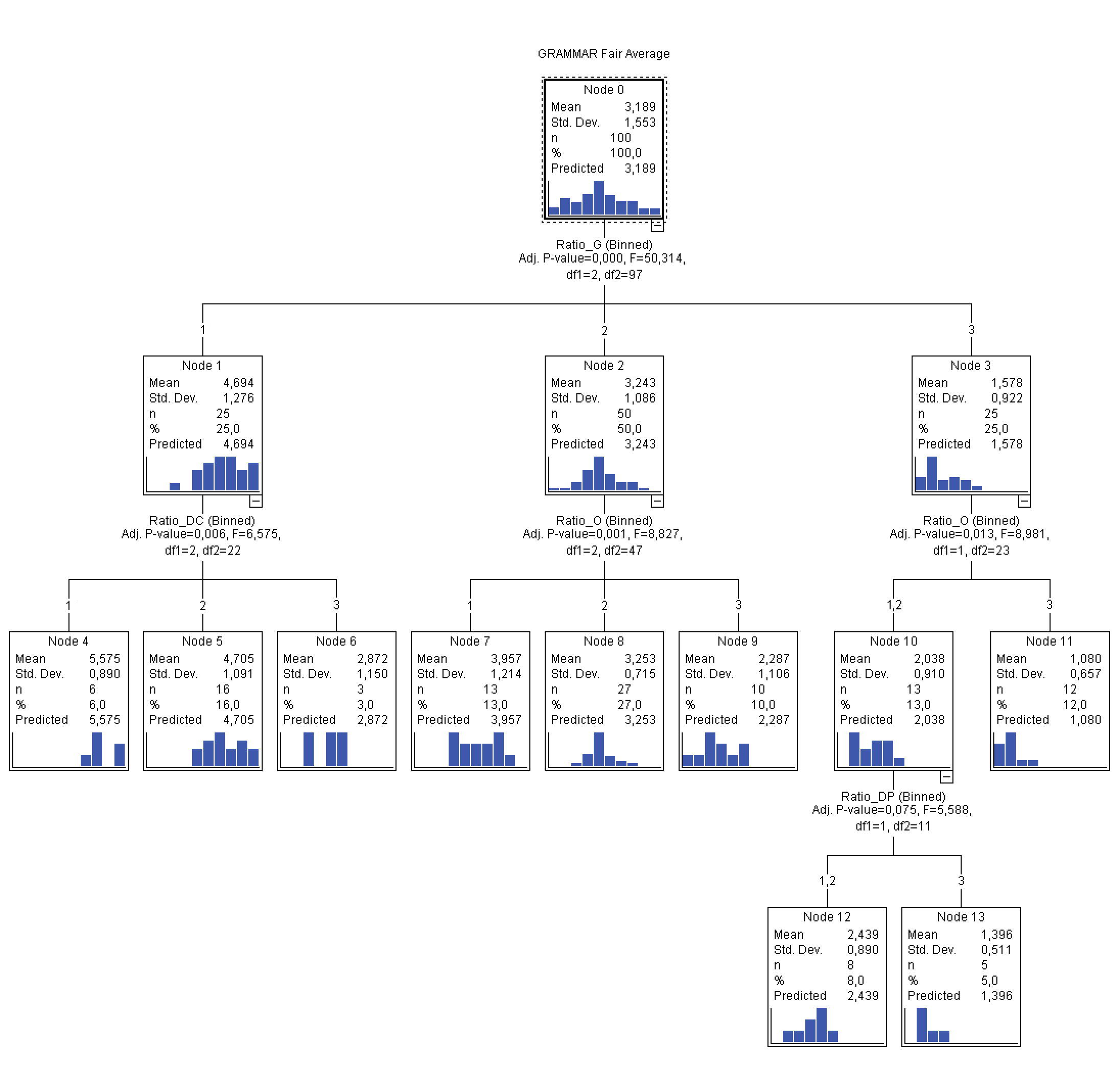 Language Testing in Austria
- 4 -
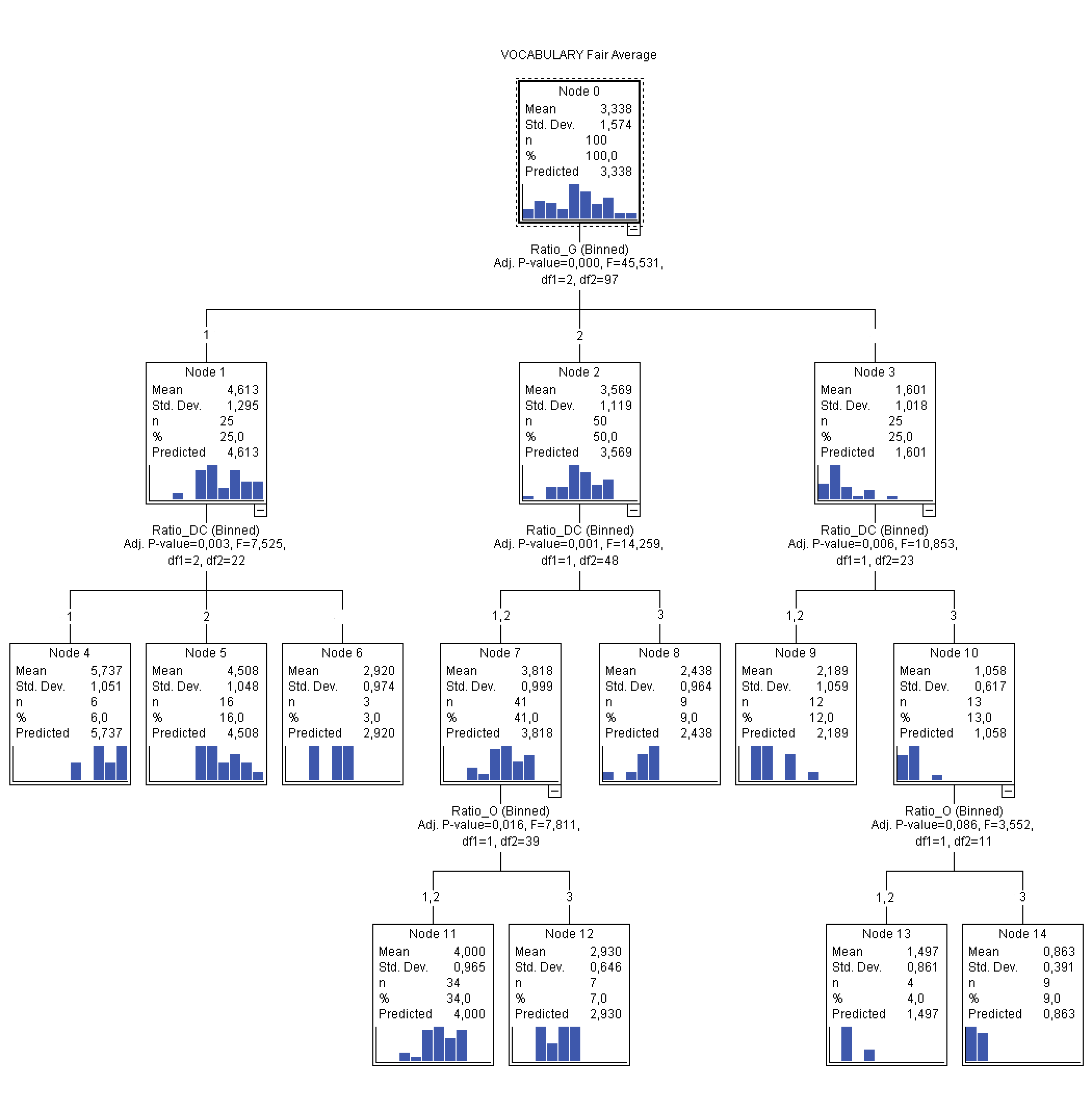 Language Testing in Austria
- 5 -
Conclusions
Grammar plays the most important role in the assessment of writing in the E8 Test. Grammar errors are also the most frequent errors. Therefore, an emphasis on grammar in the teaching of writing is justified.
After Grammar Errors, Coherence Errors are the second strongest predictor of the Task Achievement ratings. Task Achievement is primarily seen as a matter of coherence. Consequently, the conceptual distinction between coherence, cohesion and task achievement needs to be sharpened, or if this turns out to be impossible, abandoned.
The VOCABULARY rating dimension needs to be examined carefully. It does not seem to be sensitive to lexical errors per se but rather to issues to do with grammar and coherence. Impossible to distinguish between grammar and vocabulary in a principled way (cf. Alderson and Kremmel 2013)? Raters may be particularly sensitive to positive features in the VOCABULARY rating.
Orthography & Punctuation Errors influence the ratings on all four dimensions, but always in a subsidiary role.
Qualitative research into raters’ decision-making behaviour is needed to supplement the results.
Language Testing in Austria
- 6 -